美洲華語第三冊
第九課(繁體)
第一週
課前活動
認識屋裡屋外
活動:請利用以下圖片設計自己的家,並解說
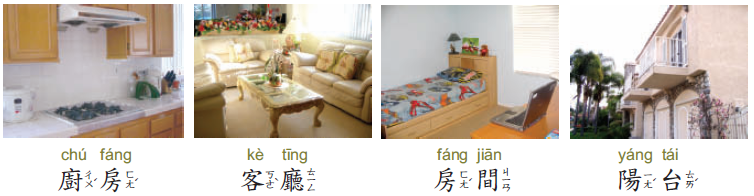 樓上
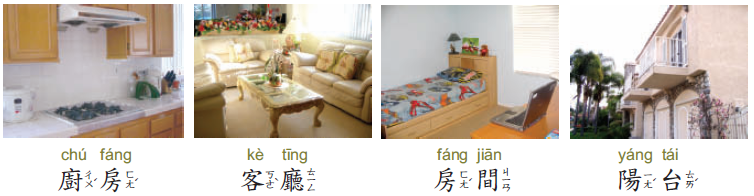 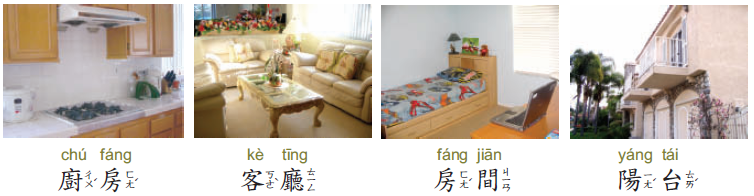 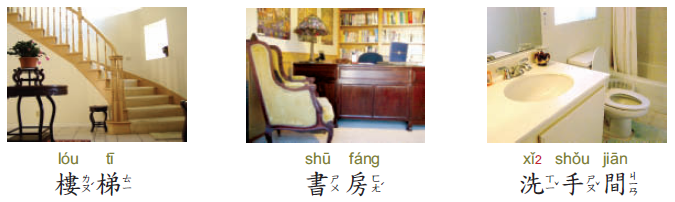 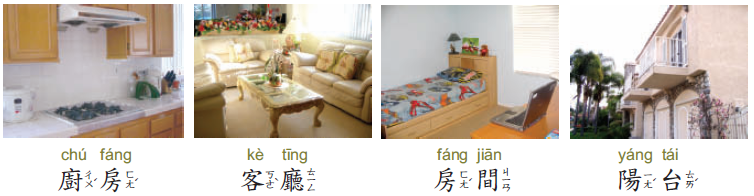 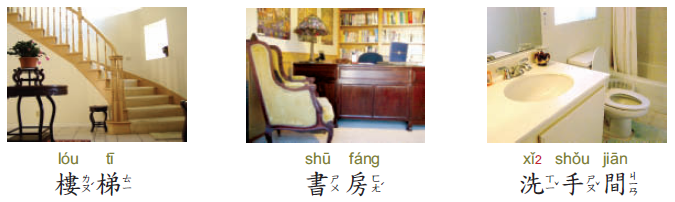 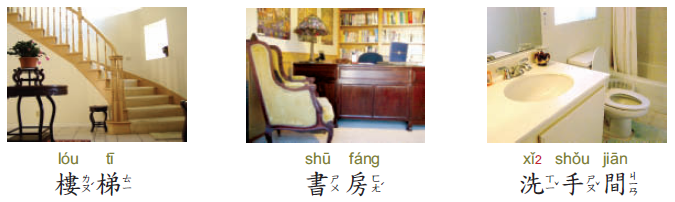 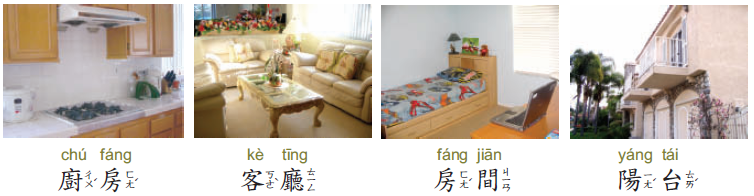 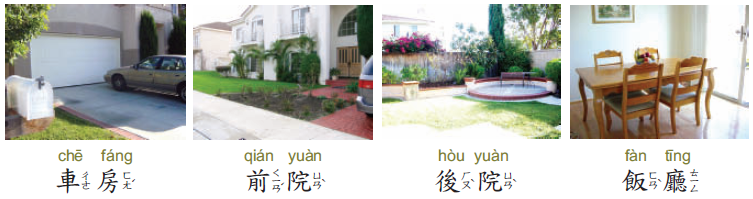 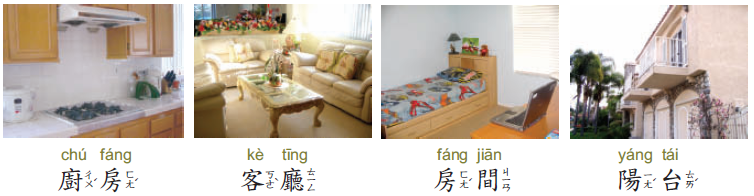 樓下
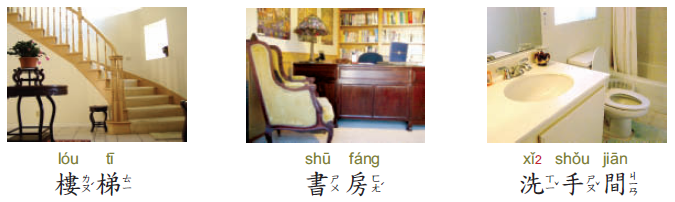 說故事－買不到的禮物請到美洲華語網站下載ppt或利用美洲華語創作天地http://blog.huayuworld.org/meizhouworld
可先讓學生只看圖片，請學生用中文把故事說出來，利用大家的想像力，再看文字或聽故事以强化對故事的了解。
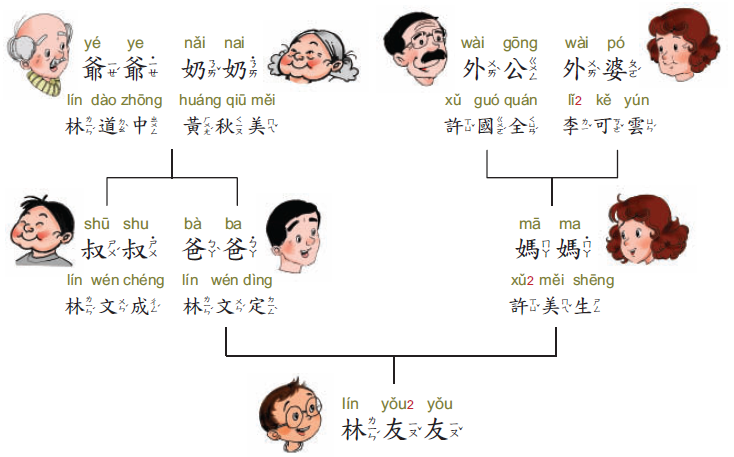 找
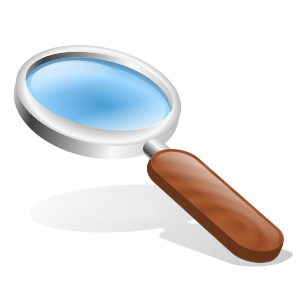 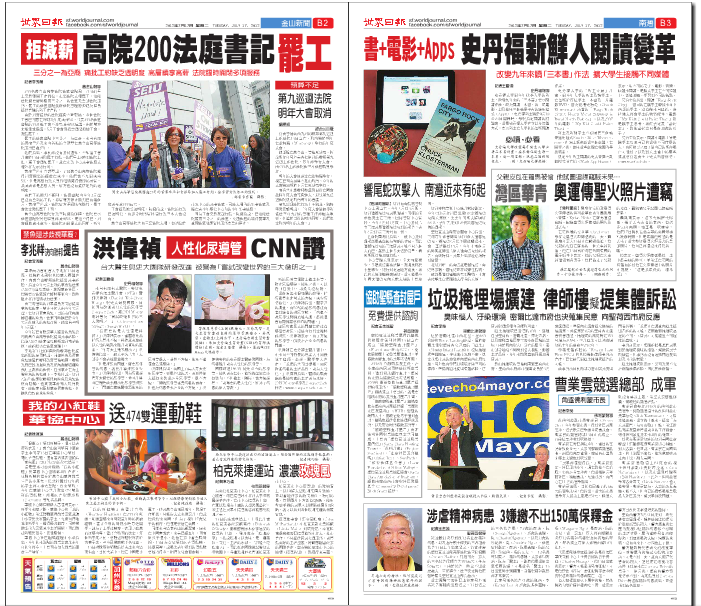 報紙
老花眼鏡
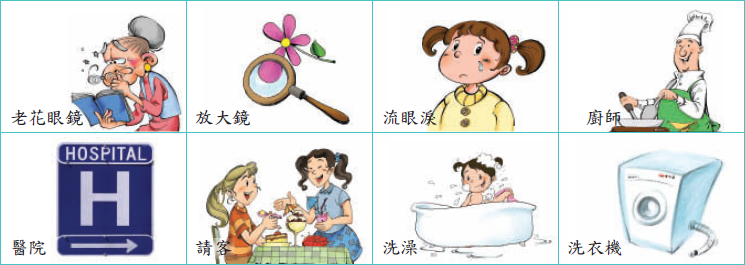 看
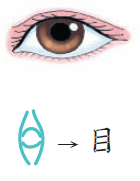 課文：我的眼鏡呢? (聽一聽)
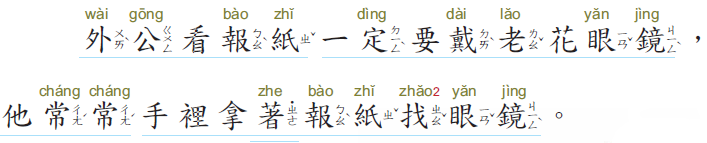 聽一聽
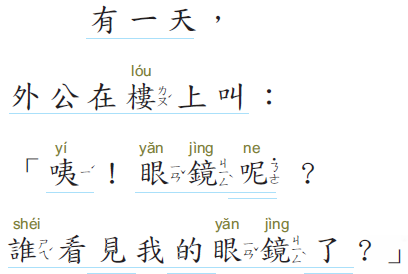 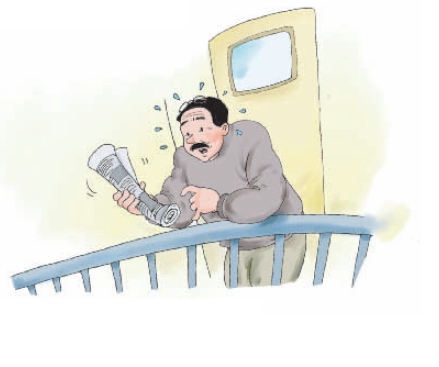 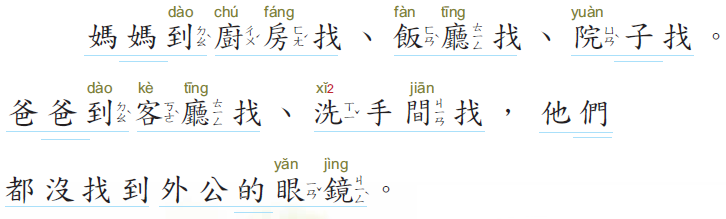 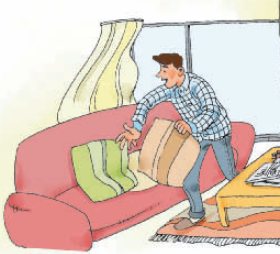 聽一聽
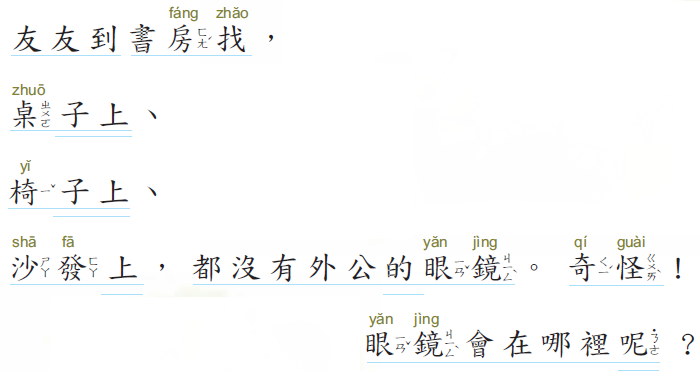 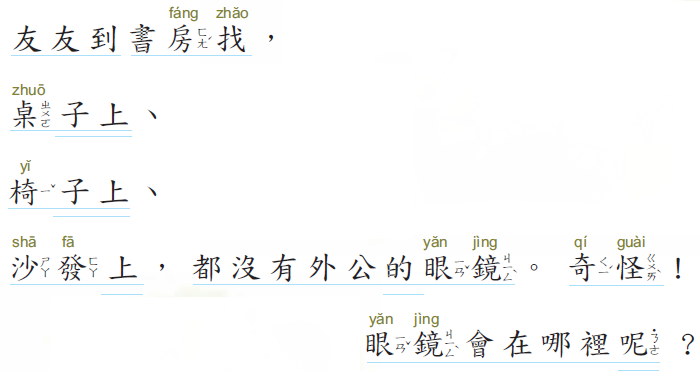 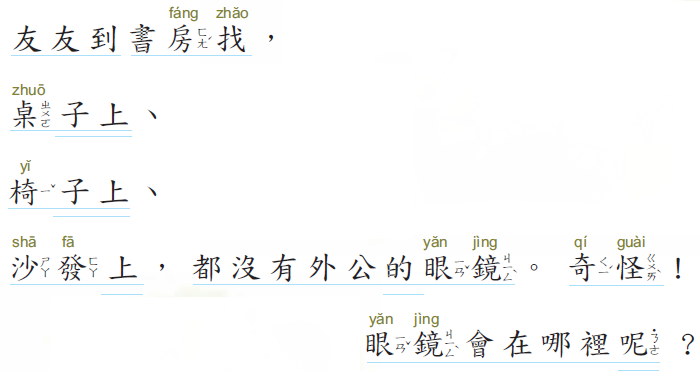 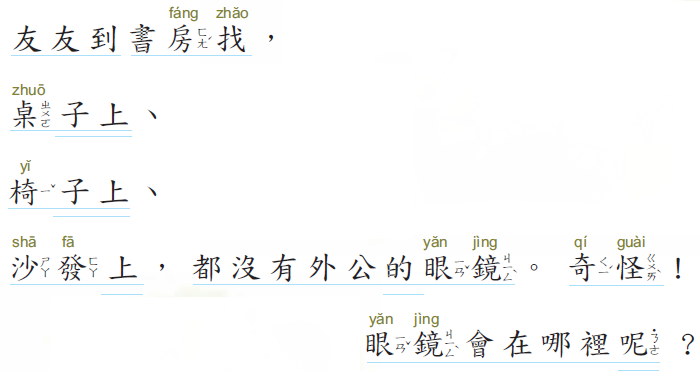 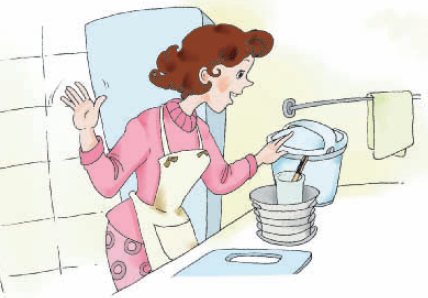 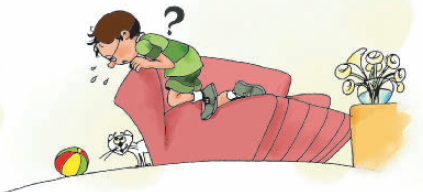 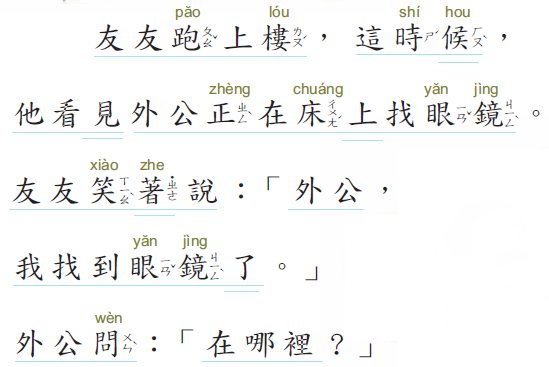 聽一聽
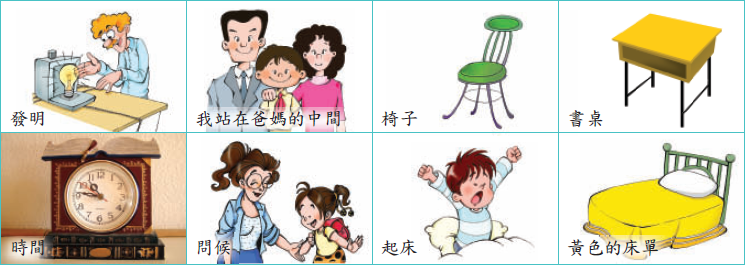 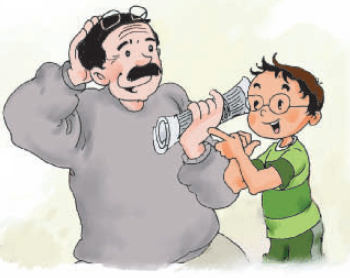 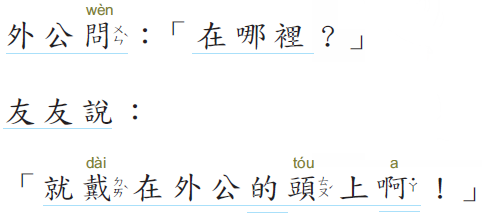 第一週生字
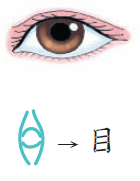 眼淚
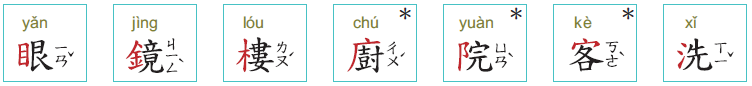 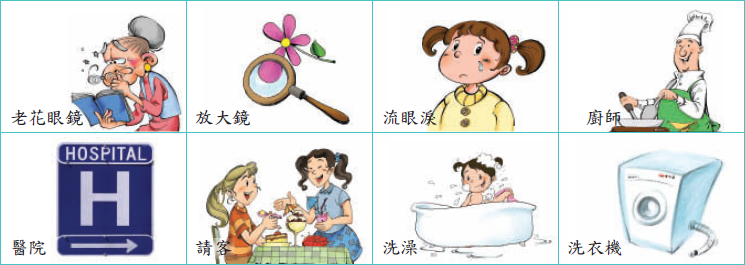 老花眼鏡
太陽眼鏡
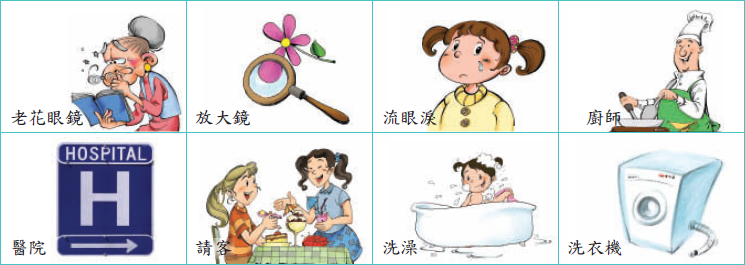 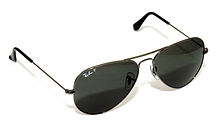 吳秀美 老師提供
放大鏡
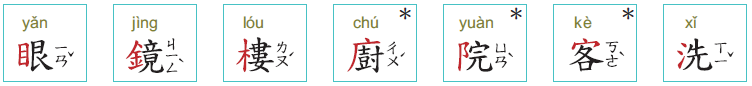 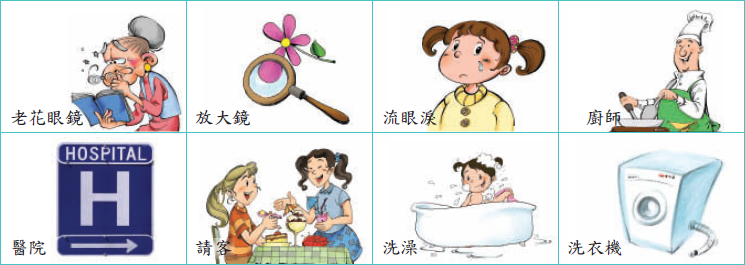 老花眼鏡
太陽眼鏡
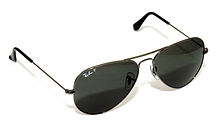 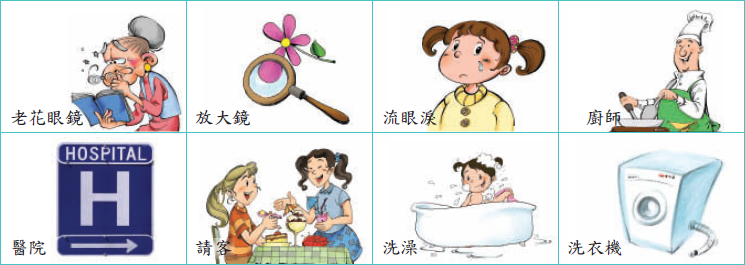 吳秀美 老師提供
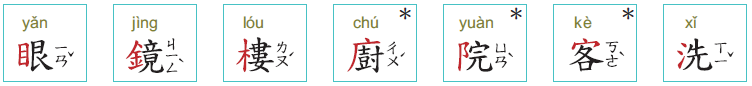 樓上
樓梯
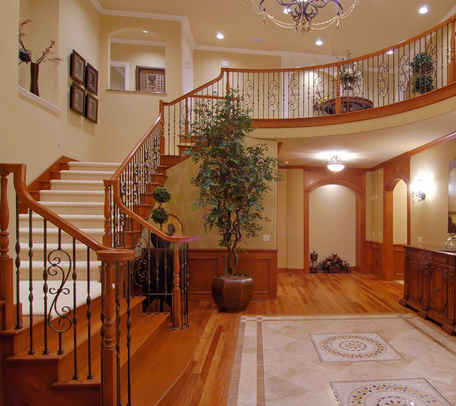 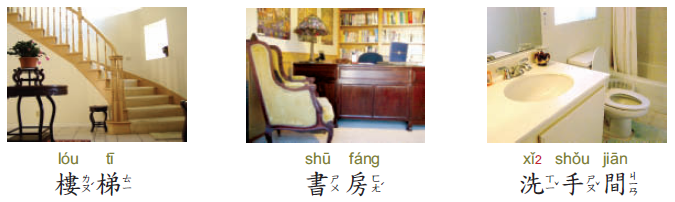 吳秀美 老師提供
廚房
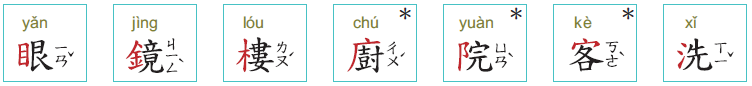 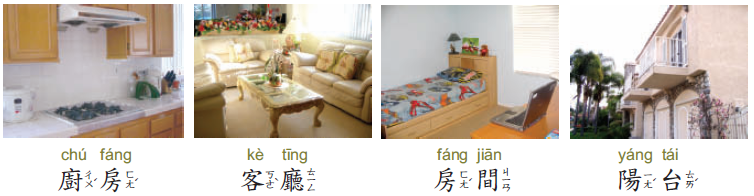 廚師
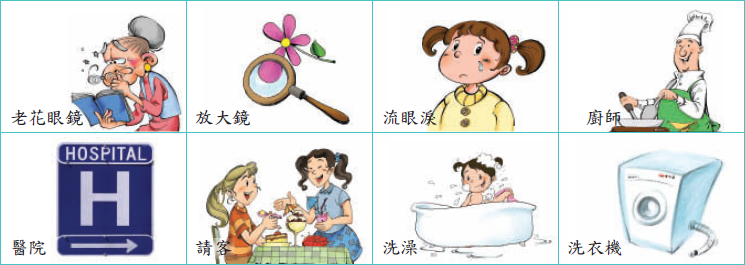 吳秀美 老師提供
前院
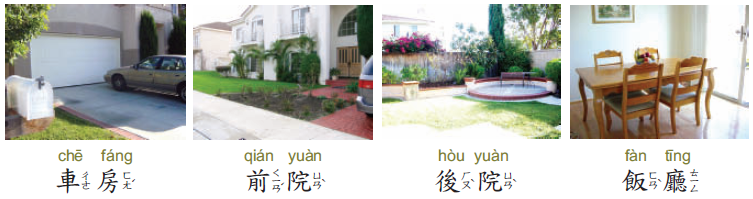 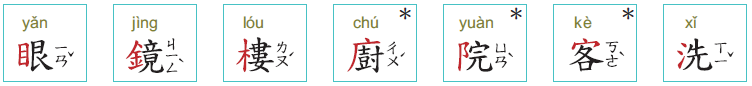 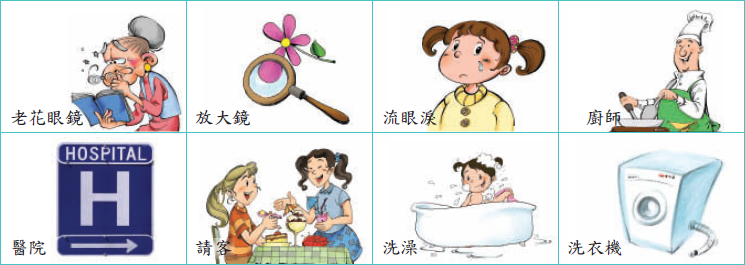 醫院
後院
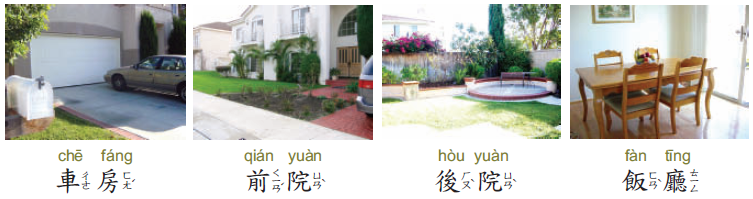 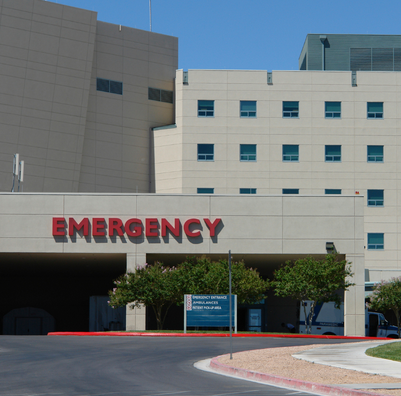 吳秀美 老師提供
活動:請學生把前院及後院用簡單的圖畫表現出來，並上台解說。
屋外
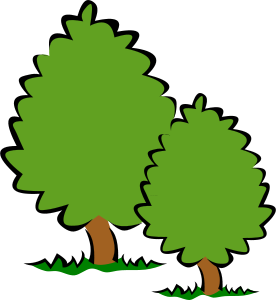 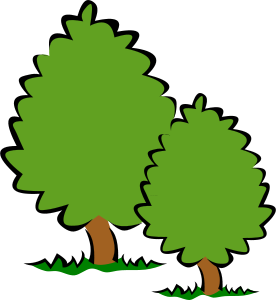 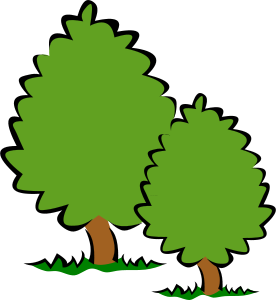 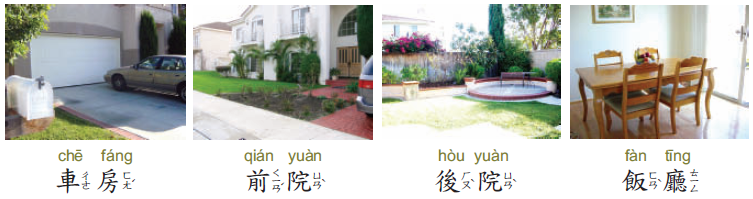 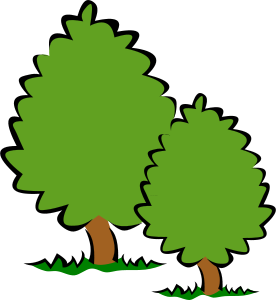 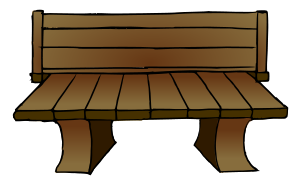 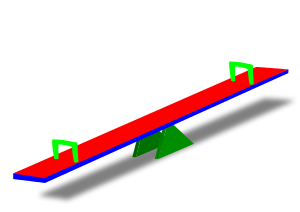 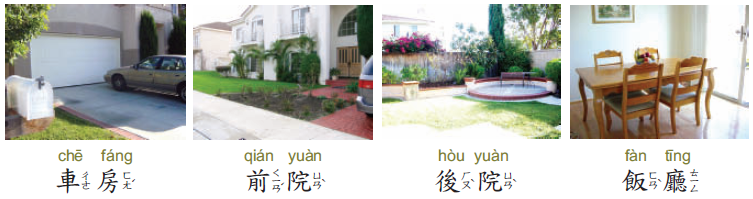 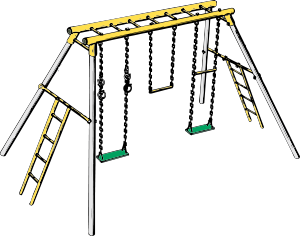 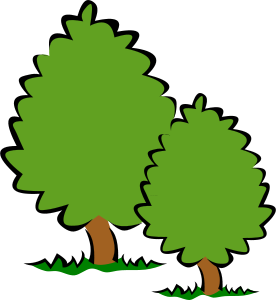 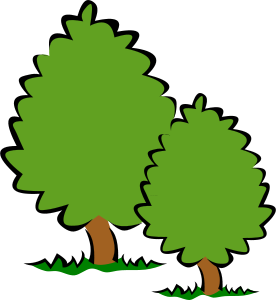 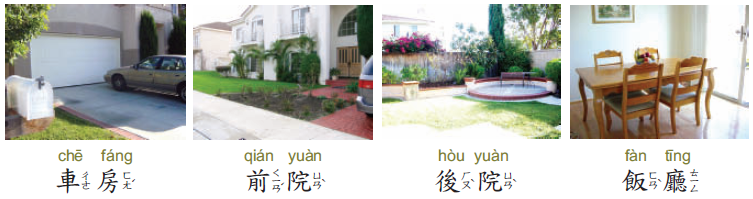 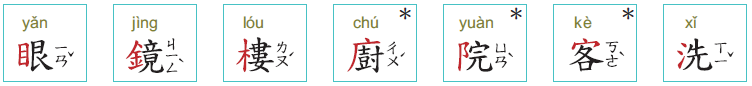 客廳
客人
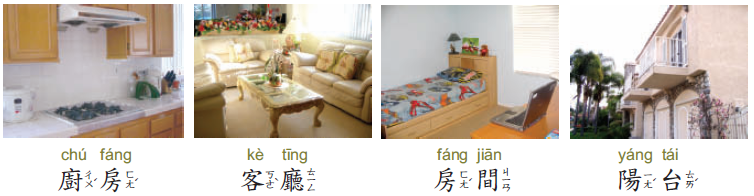 請客
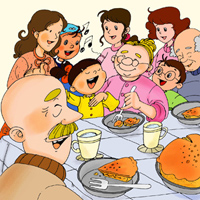 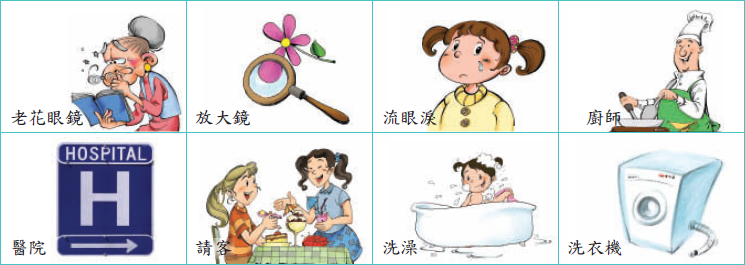 吳秀美 老師提供
洗手間
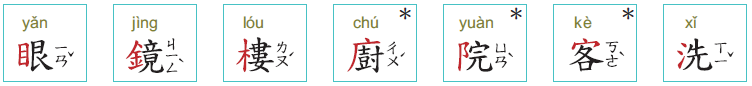 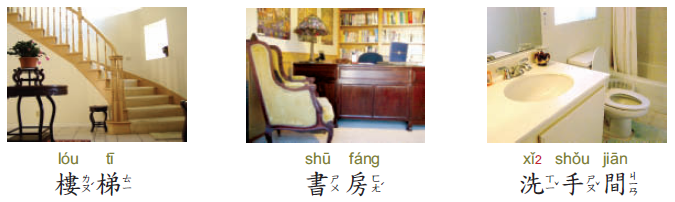 洗衣機
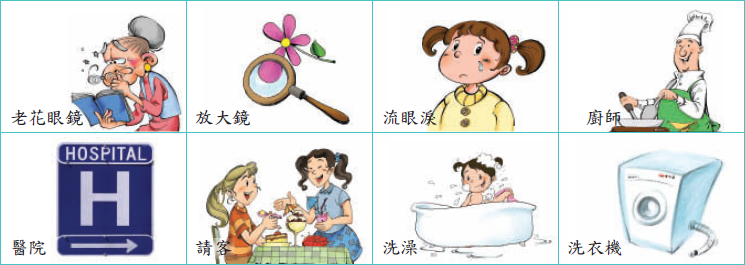 洗澡
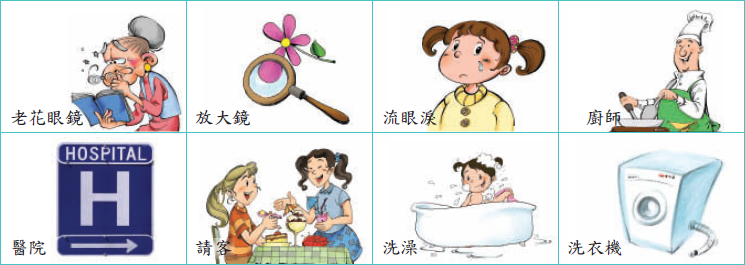 句子練習
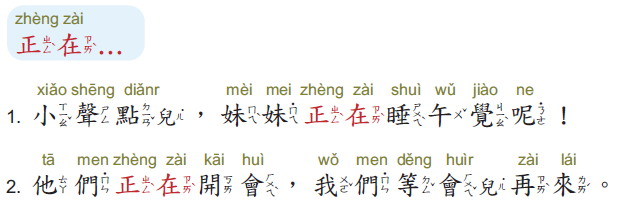 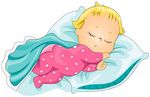 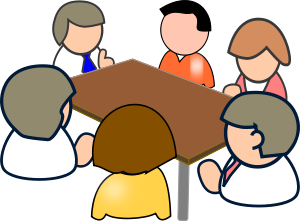 練習說：正在
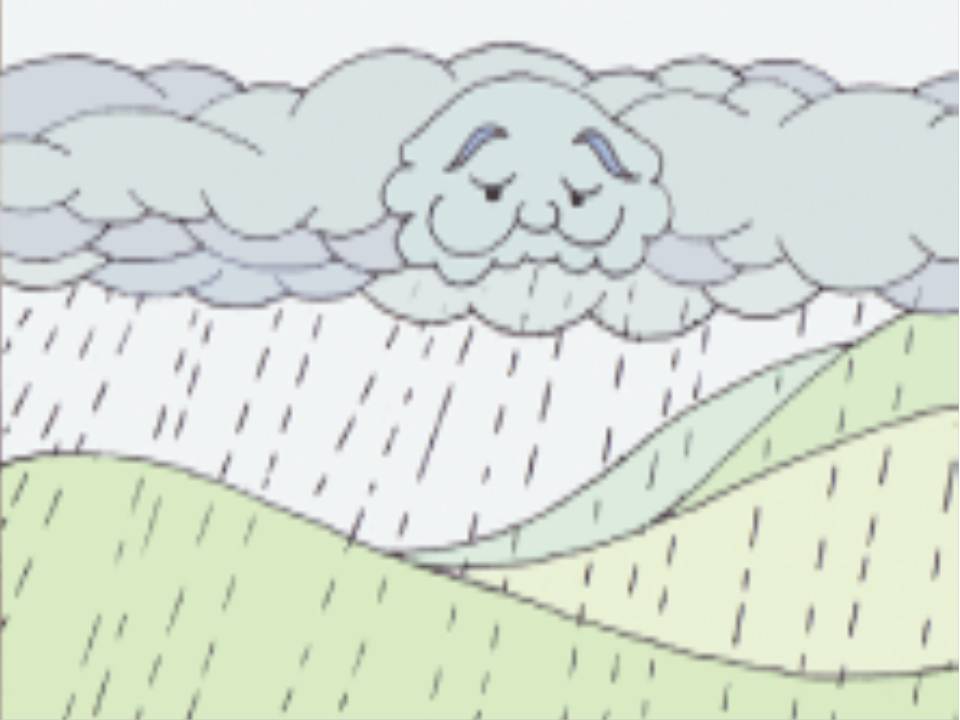 現在正在下大雨，我們先不要出去。
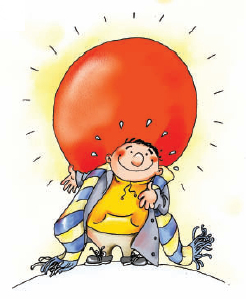 這個人正在脫大衣，因為太熱了。
拼字
木部
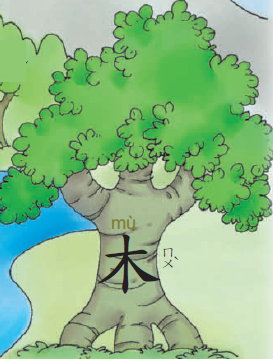 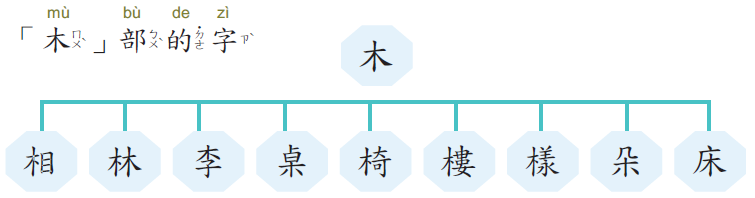 目
木
几
木
羕
子
團體比賽：做字卡，把字拆開，老師唸字，先把字組好的贏。
活動：從第一課開始制作部件卡，累積部首部件玩遊戲
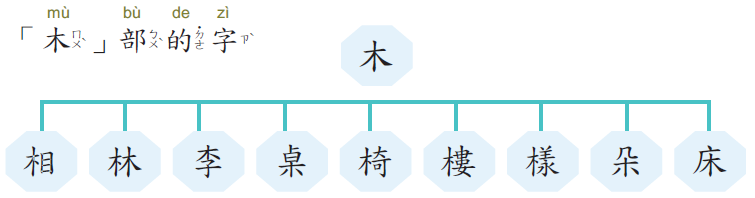 木頭
相同
桌子
樓上
花朵
森林
椅子
一樣
床上
李子
第二週
課文：我的眼鏡呢?(唸一唸)
唸一唸
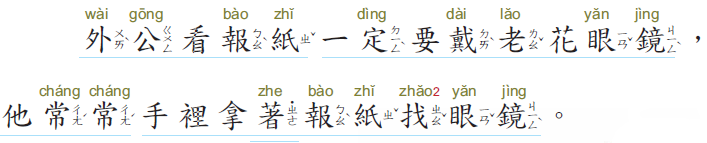 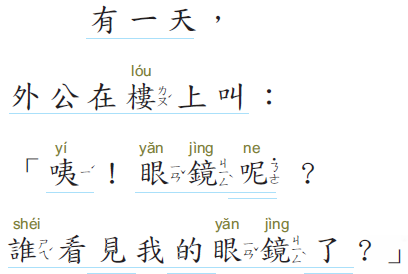 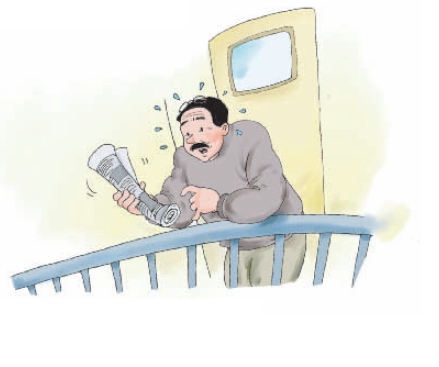 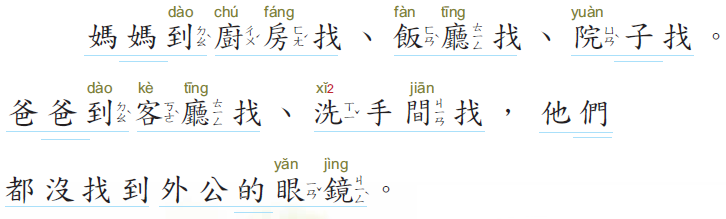 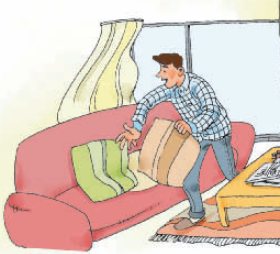 唸一唸
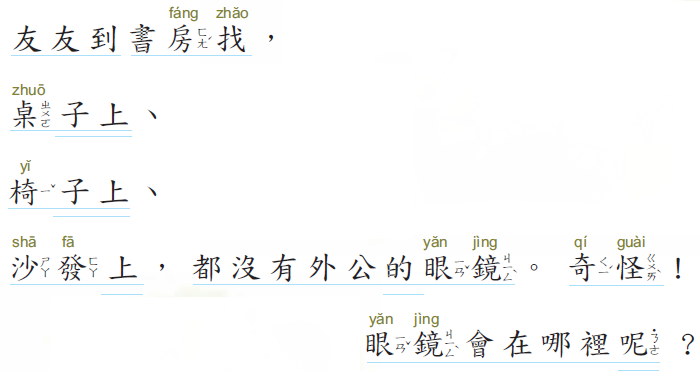 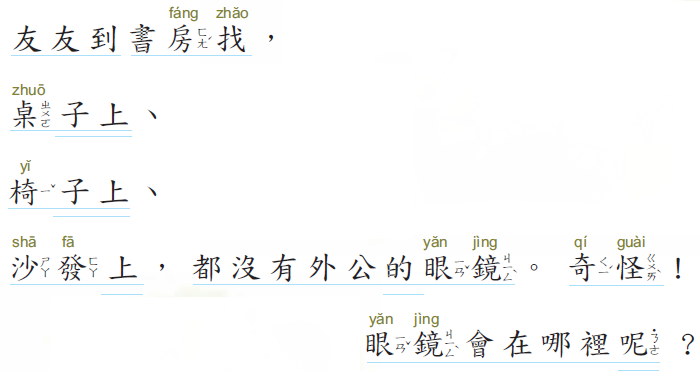 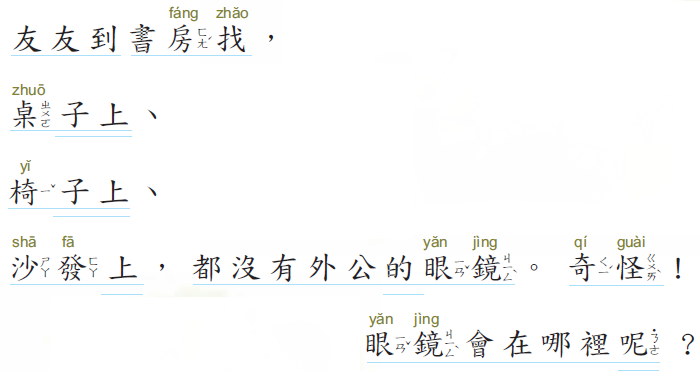 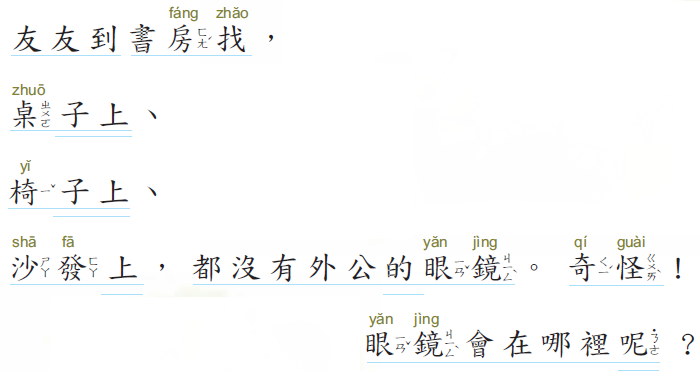 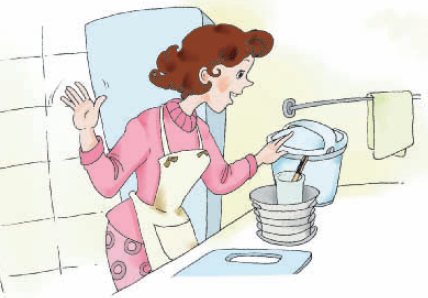 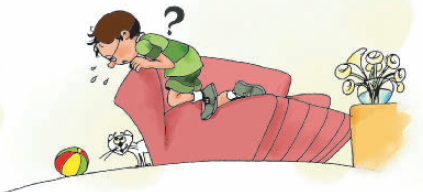 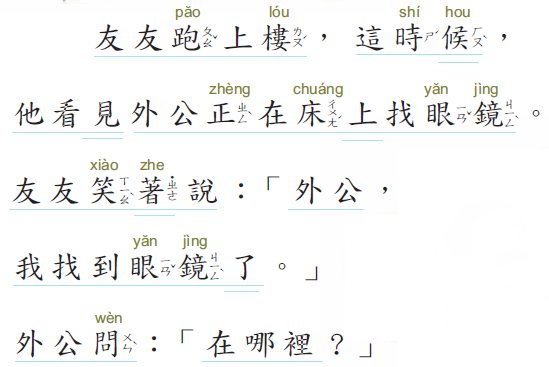 唸一唸
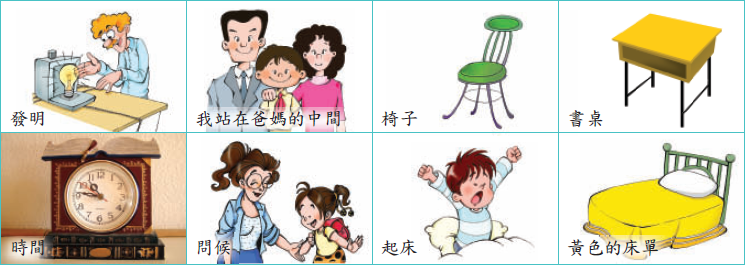 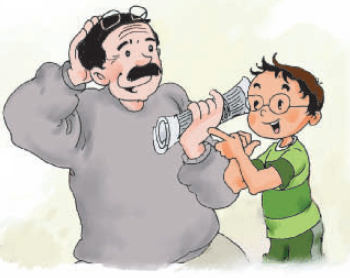 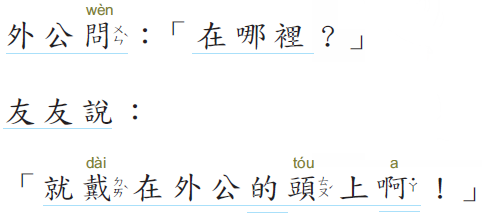 第二週生字
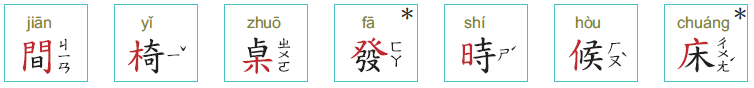 一小時
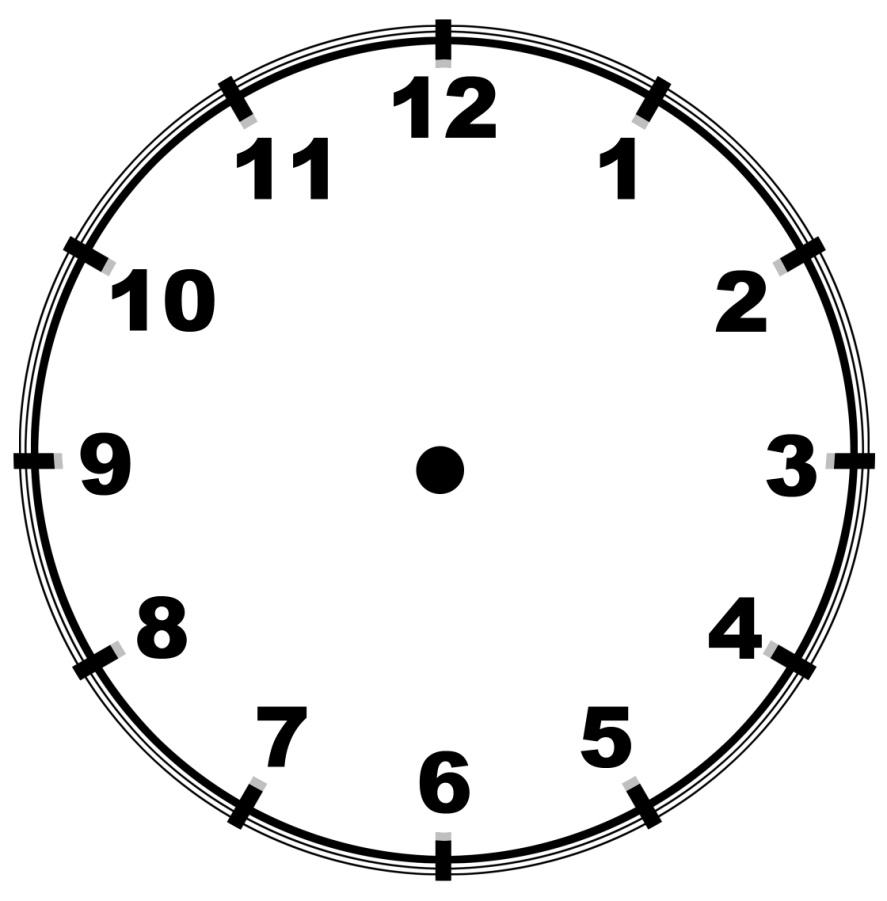 時間
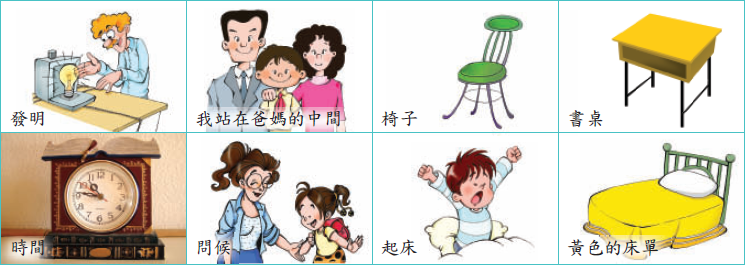 吳秀美 老師提供
房間
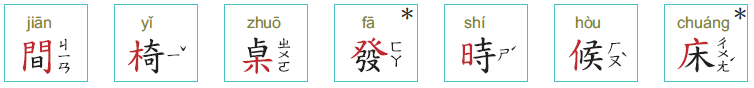 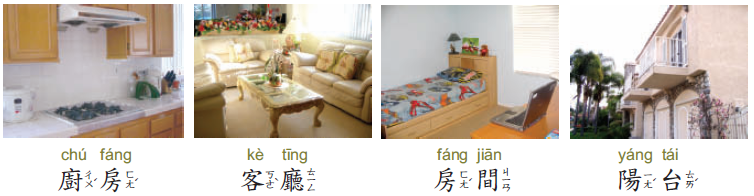 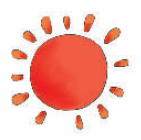 洗手間
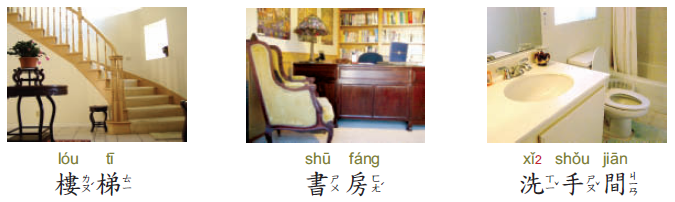 中間
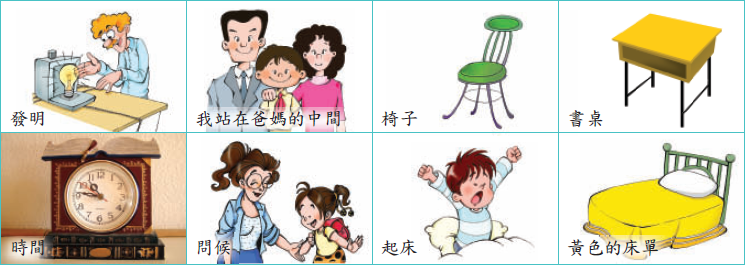 吳秀美 老師提供
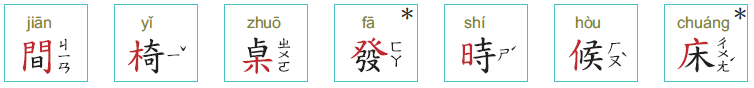 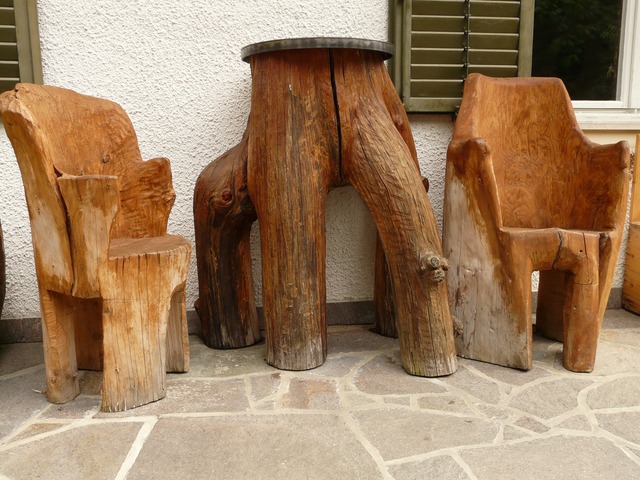 椅子
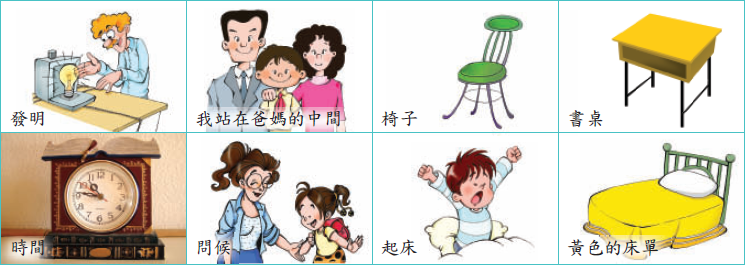 吳秀美 老師提供
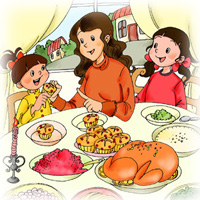 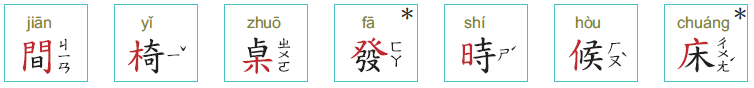 飯桌
書桌
桌
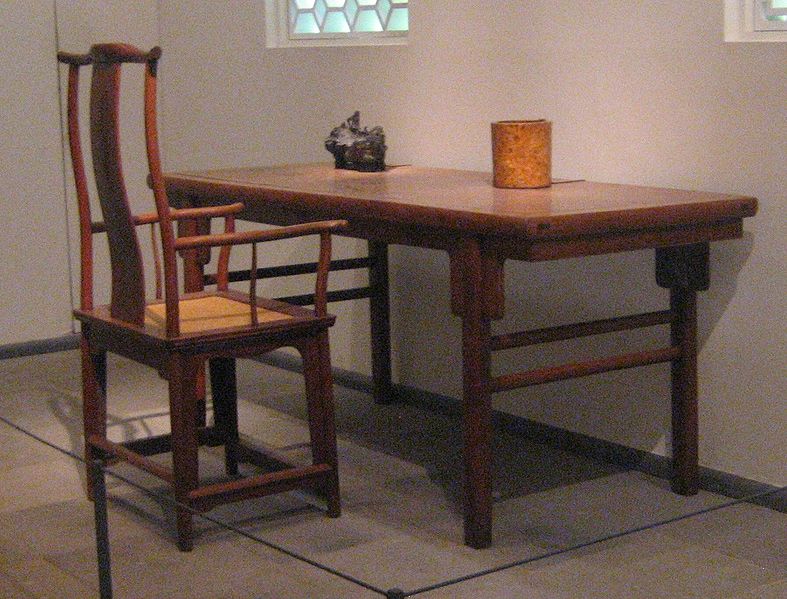 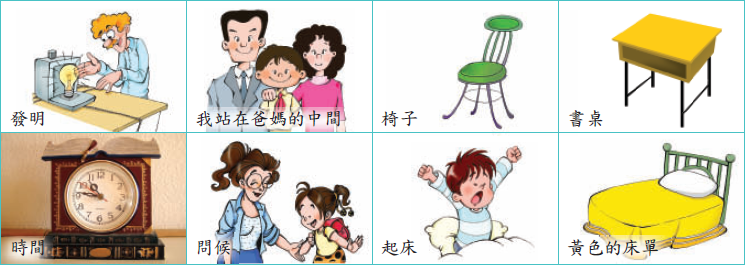 吳秀美 老師提供
發現
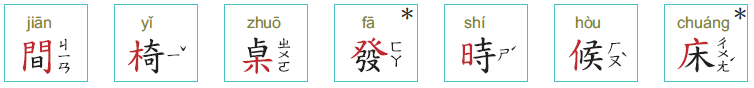 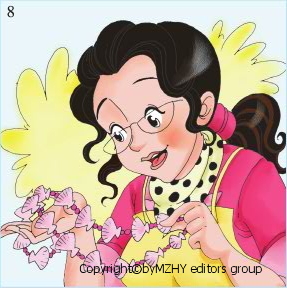 發明
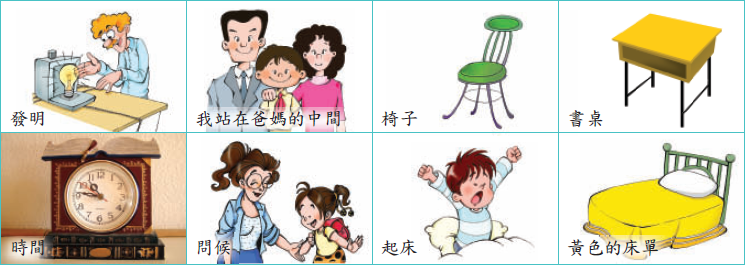 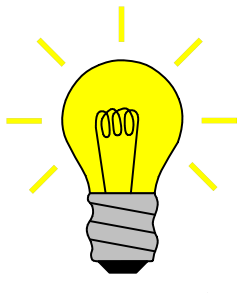 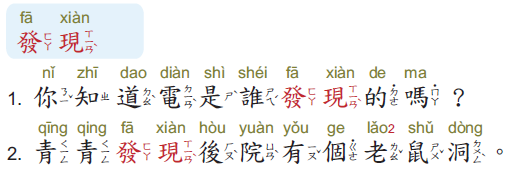 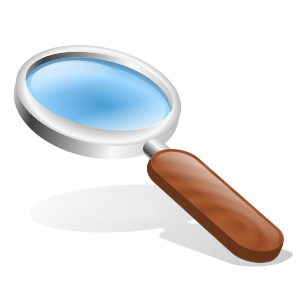 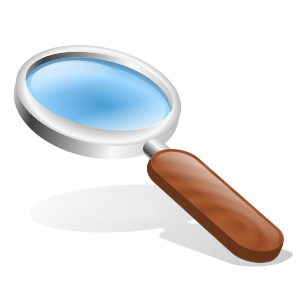 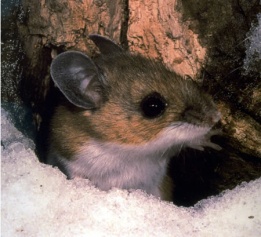 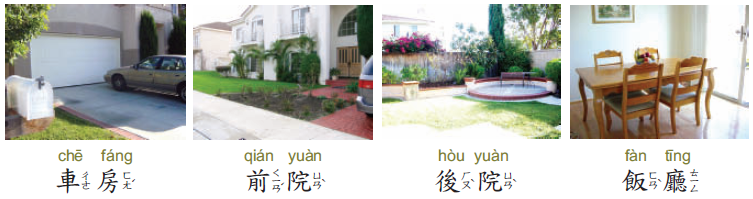 練習說：發現
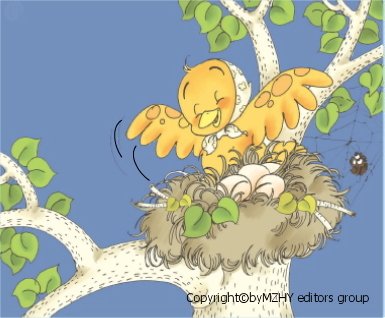 鳥媽媽發現她今天還沒有生蛋。
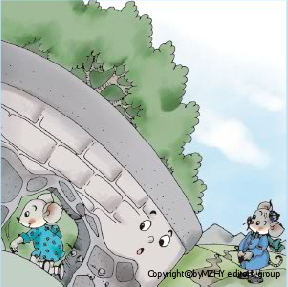 老鼠市長發現最有本事的還是老鼠。
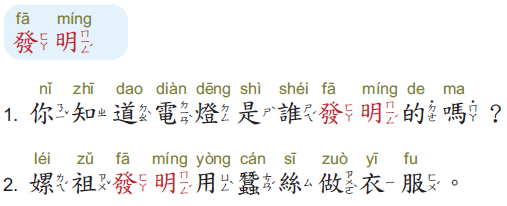 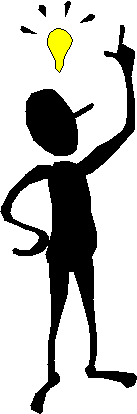 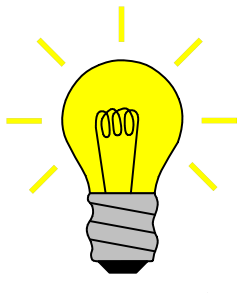 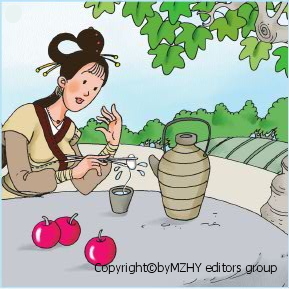 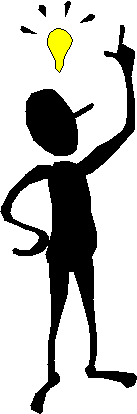 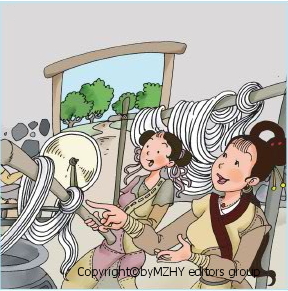 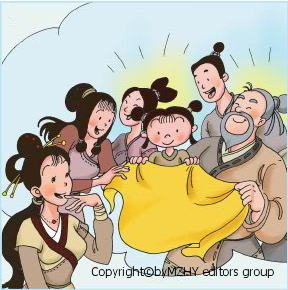 練習說：發明
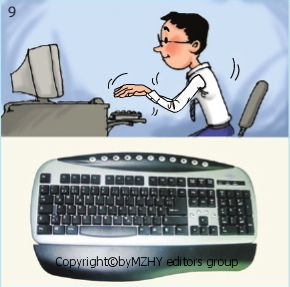 朱邦復先生發明了中文打字法。
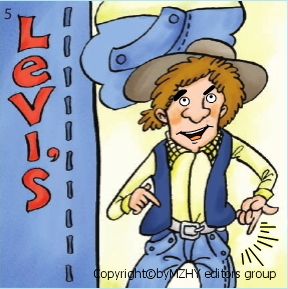 Levi發明第一件牛仔褲。
吳秀美 老師提供
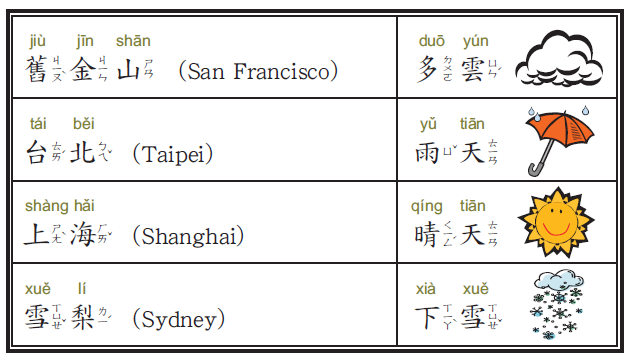 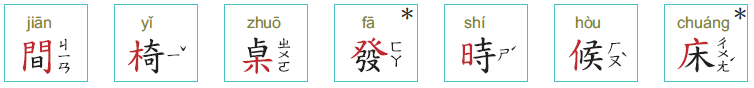 氣候
問候
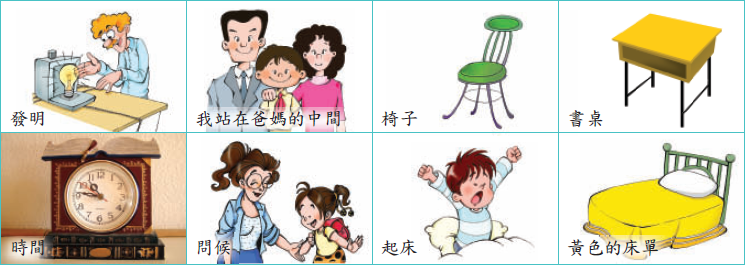 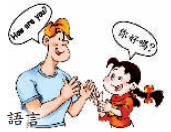 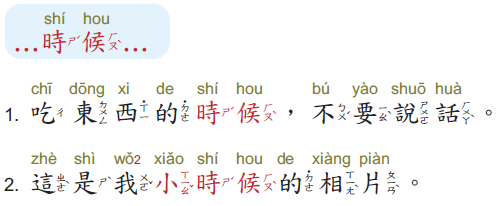 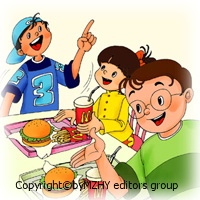 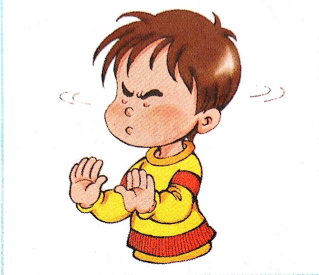 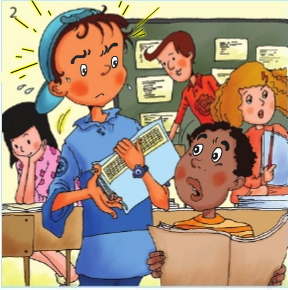 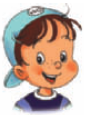 練習說：…的時候
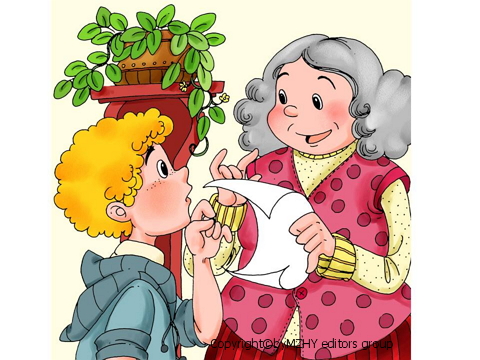 奶奶說：寫信的時候，要記得寫標點符號。
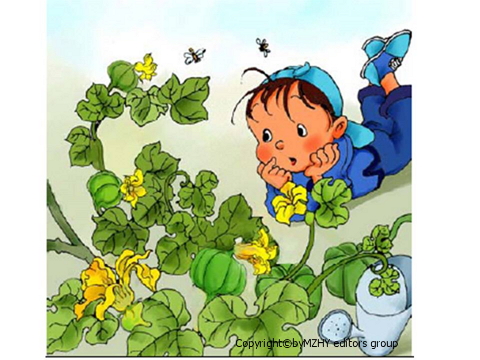 南瓜長出來的時候是綠色的。
吳秀美 老師提供
床
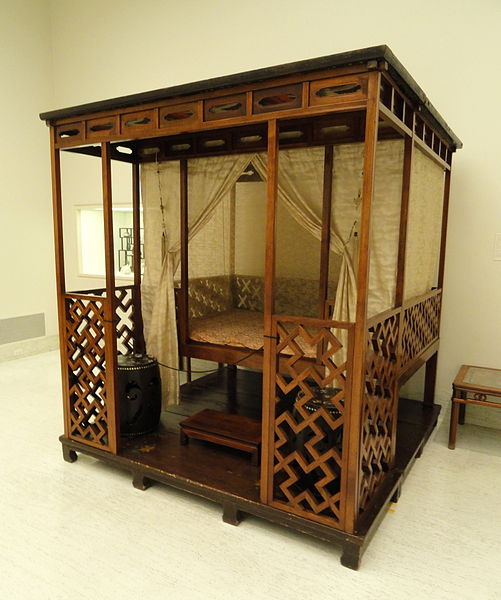 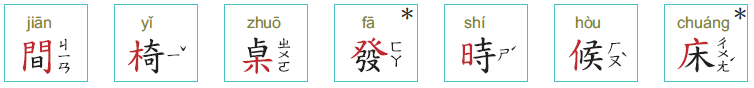 起床
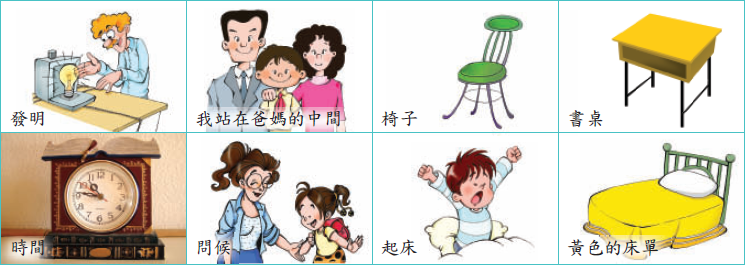 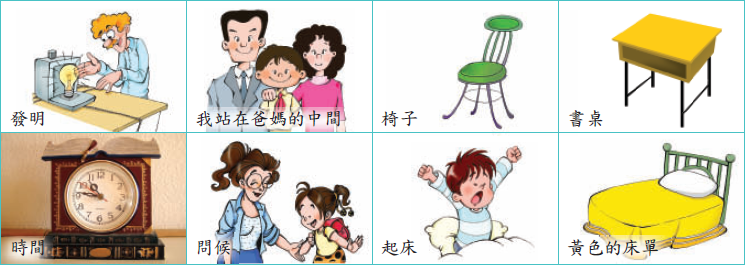 床單
吳秀美 老師提供
會話練習：房間名稱
老師可設計一段屋內空間配置短文，唸出來並請同學畫藍圖-訓練聽的能力。(如:從大門進去,右邊有書房,左邊有飯廳,飯廳的後面是廚房…二樓…)
推廌影片：我的房子(三分鐘）聽外國人如何用中文描述他們的房子，請學生討論影片內容　http://www.youtube.com/watch?v=w_cu7hZxLOA
聽一聽
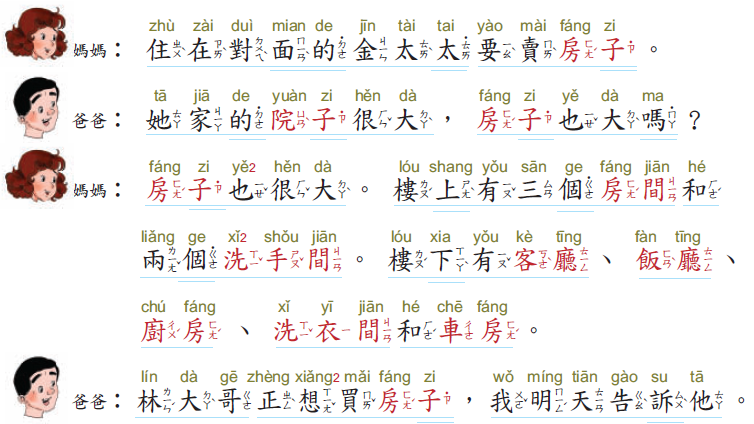 唸一唸
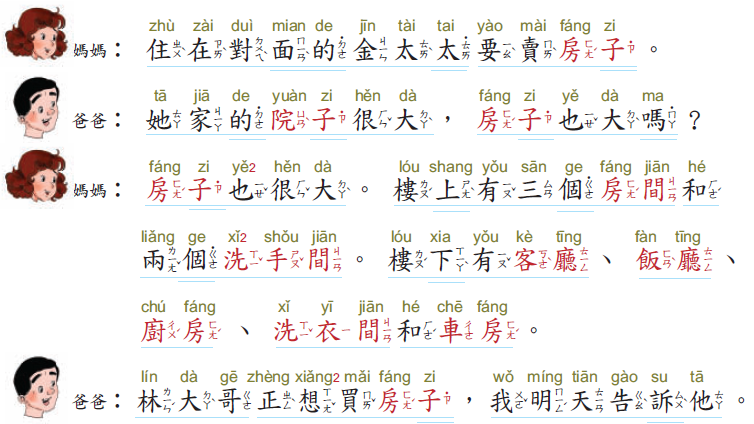 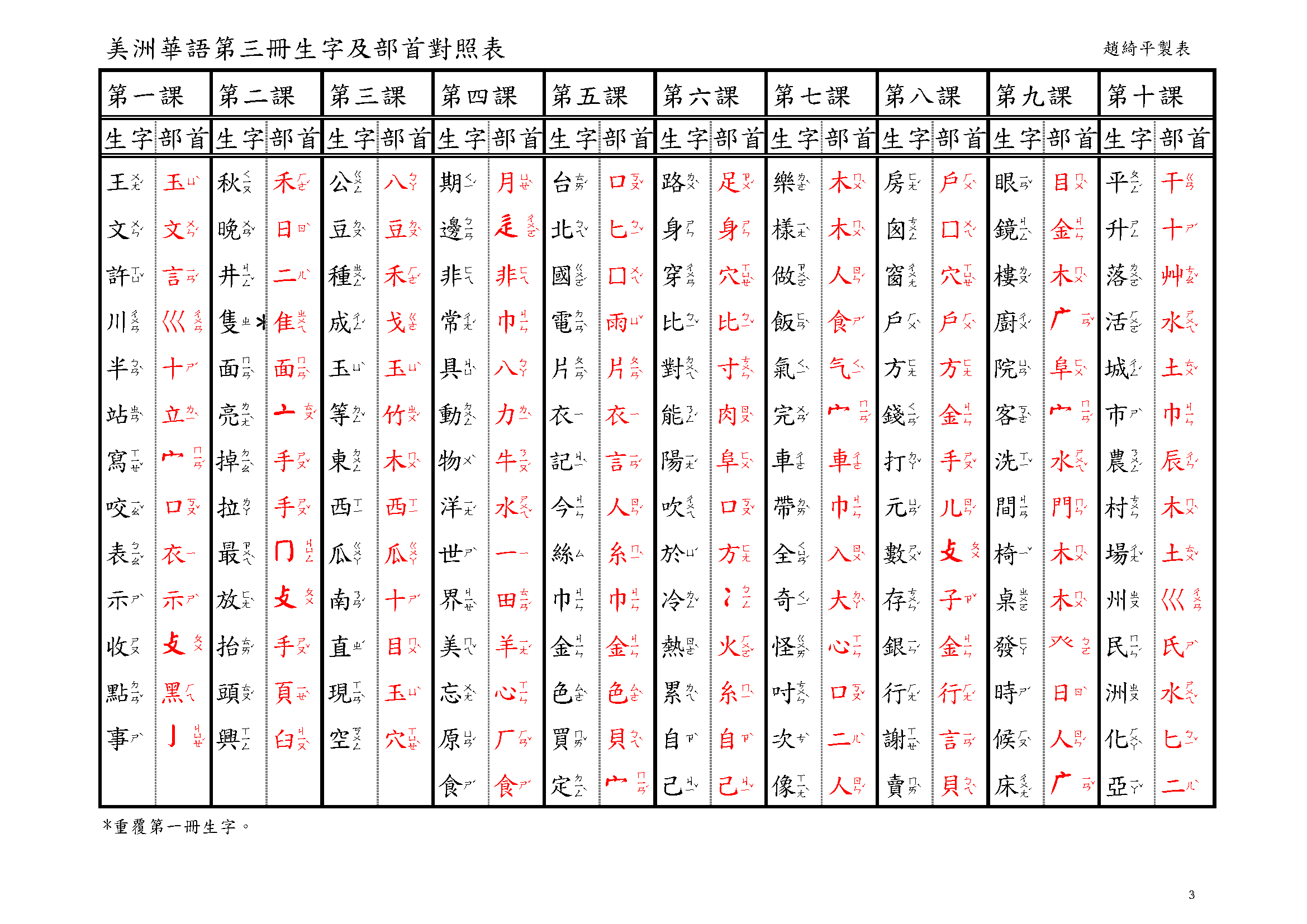